Test 1 Review
1
Compilation
the vast majority of submissions compiled
most common reasons for failure to compile
ran out of time
forgot to ensure that a return statement was reached
unable to throw an exception correctly
2
How to throw an exception
in Java, an exception is an object
therefore, you have to create a new exception object
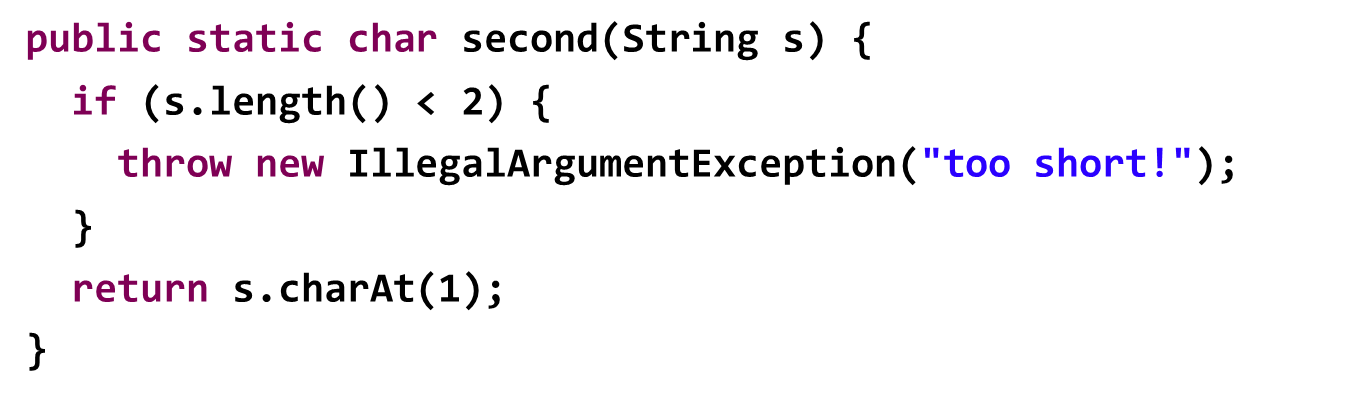 3
Return statements
a method that returns a value must ensure that a value is always returned when the method completes
the following won't compile

  public static char second(String s) {
    if (s.length() >= 2) {
      return s.charAt(1);
    }
    // forgot to throw exception here;
    // now you need a return statement
  }
4
Compilation against the tester
what happens if your class does not compile against the tester?
your class does not provide the required API
we can't test your code
this includes all methods that might be correct
5
Compilation against the tester
how can your class compile, but fail to compile against the tester?
your class is not providing the required API
your class does not implement the correct interface 
you are missing a public field
you have misspelled the name of a public field
you have specified an incorrect type for a public field
you are missing a public method
you have misspelled the name of a public method
you have the wrong parameter list in a public method
you have specified an incorrect return type for a public method
6
Compilation against the tester
it is easy to ensure that your class will compile against the tester
copy the class header from the API
copy the public field declarations from the API
copy the public method headers from the API
add any legal return statement to every method that returns a value
add the required import statements
7
import java.util.List;
import java.util.Set;

public class Test2C {
  public static char first(String s) {
    return 'a';
  }

  public static char second(String s) {
    return 'a';
  }

  public static String longest(Set<String> t) {
    return "";
  }

  public static String mostFrequent(List<String> t) {
    return "";
  }
}
8
Compilation against the tester
if you have trouble implementing a method, do not comment out the entire method
this will prevent the tester from compiling
instead, comment out the method body
if the method returns a value, insert any valid return statement
9
public class Test2C {
  // 3 methods not shown

  /*
  public static String mostFrequent(List<String> t) {
    List<String> u = new List<String>(t);
    return u.get(0);
  }
  */

  public static String mostFrequent(List<String> t) {
    /*
    List<String> u = new List<String>(t);
    return u.get(0);
    */
    return "";
  }
}
Don't do this;the tester won't
compile.
Do this instead;the tester
compiles, and
we can still see
your attempt.
10
Test2C
Given a list of strings, find the string that occurs the most frequently in the list. If more than one string occurs most frequently, return the string that occurs first alphabetically and occurs most frequently.

e.g., the list

["x", "y", "z", "y", "y", "z", "z", "x", "a", "y", "y", "z", "z"]

   contains 5 "y"s and 5 "z"s, so we should return "y"
11
Test2D
Given a list of strings, sort the list from shortest string to longest string, and in alphabetic order.

e.g., given the list

["abstract", "boolean", "char", "code", "for"]

    should be transformed into the list

["for", "char", "code", "boolean", "abstract"]
12
Test2G
Given two strings, determine if they are anagrams. Two strings are anagrams if you can rearrange the letters of one string to form the other string (with no letters left over)

e.g.,
"pools" and "loops" are anagrams
   but
"return" and "nature" are not anagrams
13
Test2H
Given a list of strings, return the set of characters that are not contained in the strings of the list. The returned set is in sorted (alphabetic) order.

e.g., given the list

["z", "xwv", "tsr", "pon", "lkj", "hgf", "dcba"]

   return the set

['e', 'i', 'm', 'q', 'u', 'y']
14
Solution strategies
all questions are solvable using Map
C, G, and H have reasonable solutions that do not use Map
D has an elegant solution that does not use Map but requires you to create another class that implements Comparator
15
Test2C
public static String mostFrequent(List<String> t) {
  Map<String, Integer> stringCount = new TreeMap<String, Integer>();
  for (String s : t) {
    Integer count = stringCount.get(s);
    if (count == null) {
      count = 0;
    }
    stringCount.put(s, count + 1);
  }
  int max = 0;
  String result = "";
  for (Map.Entry<String, Integer> e : stringCount.entrySet()) {
    int count = e.getValue();
    if (count > max) {
      max = count;
      result = e.getKey();
    }
  }
  return result;
}
16
Test2D
public static void sortByLength(List<String> t) {
  Map<Integer, List<String>> lengths = new TreeMap<Integer, List<String>>();
  for (String s : t) {
    int sLen = s.length();
    List<String> u = lengths.get(sLen);
    if (u == null) {
      u = new ArrayList<String>();
      lengths.put(sLen, u);
    }
    u.add(s);
  }
  t.clear();
  for (List<String> u : lengths.values()) {
    Collections.sort(u);
    t.addAll(u);
  }
}
17
Test2G
public static boolean areAnagrams(String s, String t) {
  if (s.length() != t.length()) {
    return false;
  }
  List<Character> sList = new ArrayList<Character>();
  List<Character> tList = new ArrayList<Character>();
  for (int i = 0; i < s.length(); i++) {
    sList.add(s.charAt(i));
    tList.add(t.charAt(i));
  }
  Collections.sort(sList);
  Collections.sort(tList);
  return sList.equals(tList);
}
18
Test2H
public static Set<Character> missingLetters(List<String> t) {
  Set<Character> letters = new HashSet<Character>();
  for (char c = 'a'; c <= 'z'; c++) {
    letters.add(c);
  }
  for (int i = 0; i < t.size(); i++) {
    String s = t.get(i);
    for (int j = 0; j < s.length(); j++) {
      char cj = s.charAt(j);
      letters.remove(cj);
    }
  }
  Set<Character> missing = new TreeSet<Character>(letters);
  return missing;
}
19